Impresa 
e mercato
Parte I
Indice
• 	Capitolo 1 – Economia, società e mercato
• 	Capitolo 2 – Impresa e marketing
• 	Capitolo 3 – La rivoluzione digitale
• 	Capitolo 4 – Il processo di marketing fra impresa e 			                     ambiente
A. Mattiacci - A. Pastore,  Marketing						  Copyright © Ulrico Hoepli Editore S.p.A. 2014
Capitolo 1
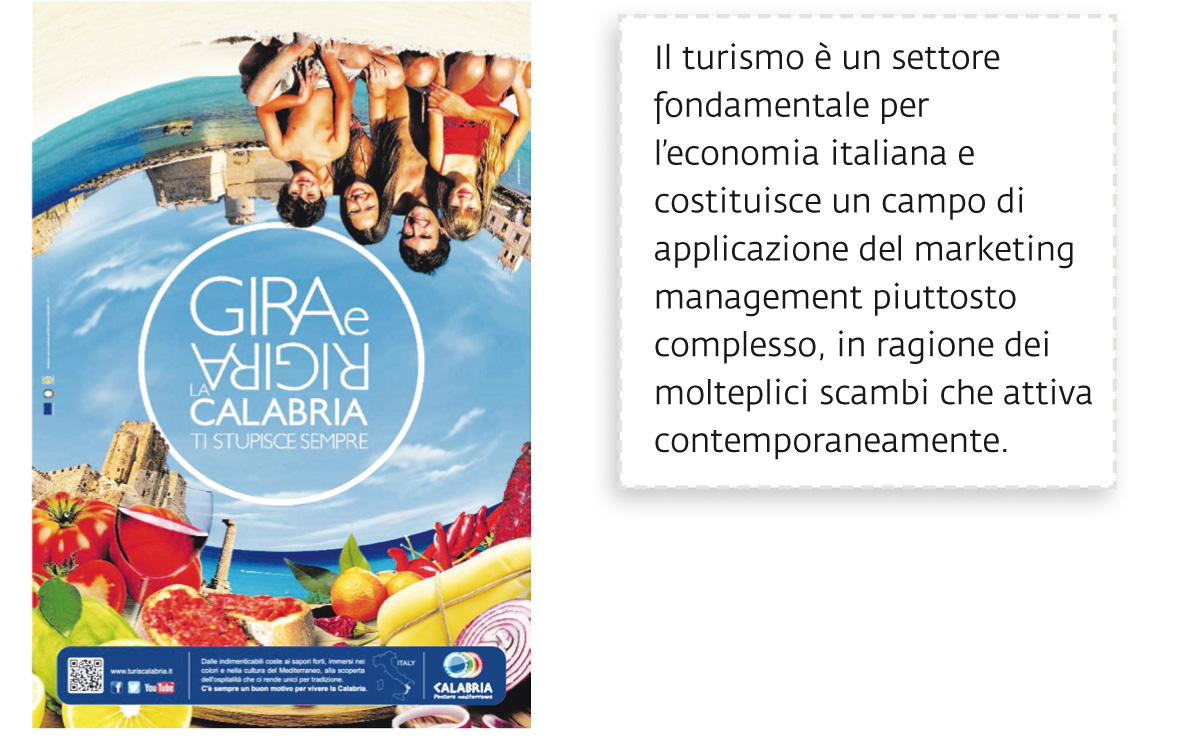 Capitolo 5
Analisi dell’offerta
Capitolo 5
L’analisi dell’offerta
A. Mattiacci - A. Pastore,  Marketing				  					  Copyright © Ulrico Hoepli Editore S.p.A. 2014
Capitolo 1
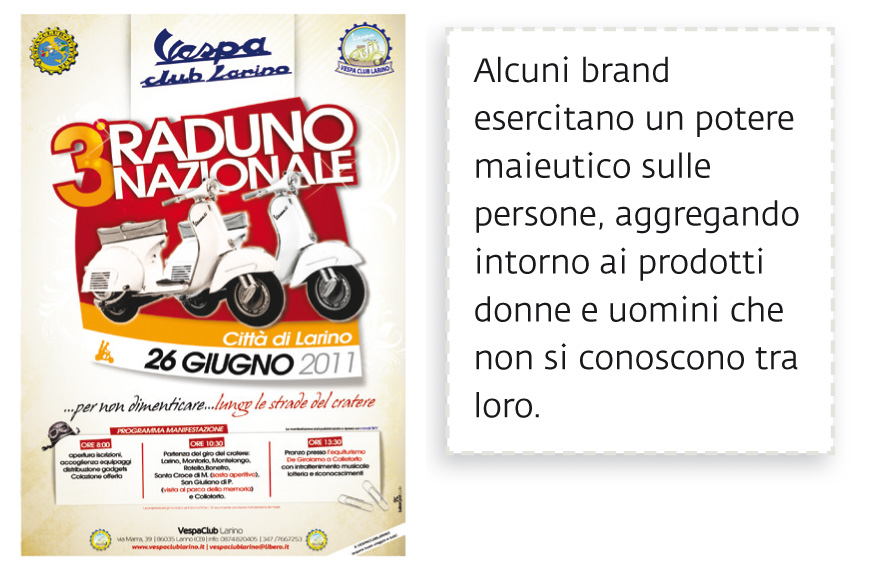 Capitolo 5
Analisi dell’offerta
Capitolo 5
L’analisi dell’offerta
A. Mattiacci - A. Pastore,  Marketing				  					  Copyright © Ulrico Hoepli Editore S.p.A. 2014
Capitolo 1
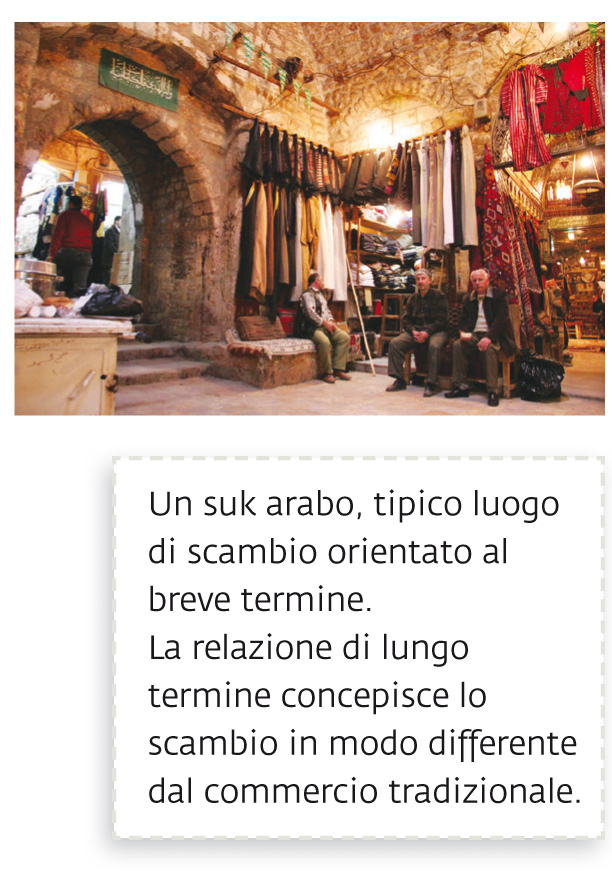 Capitolo 5
Analisi dell’offerta
Capitolo 5
L’analisi dell’offerta
A. Mattiacci - A. Pastore,  Marketing				  					  Copyright © Ulrico Hoepli Editore S.p.A. 2014
Capitolo 1
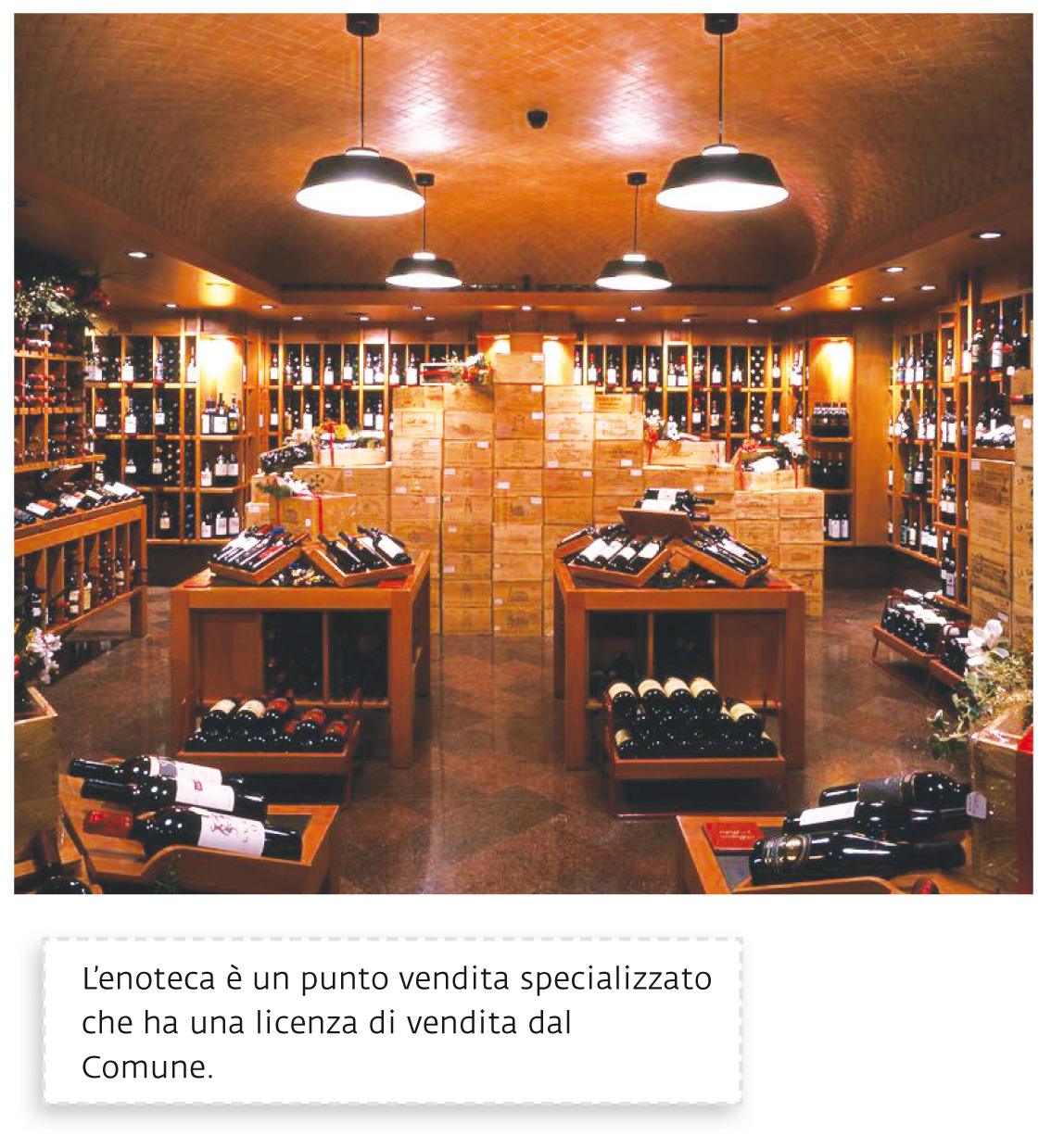 Capitolo 5
Analisi dell’offerta
Capitolo 5
L’analisi dell’offerta
A. Mattiacci - A. Pastore,  Marketing				  					  Copyright © Ulrico Hoepli Editore S.p.A. 2014
Capitolo 1
Foppapedretti
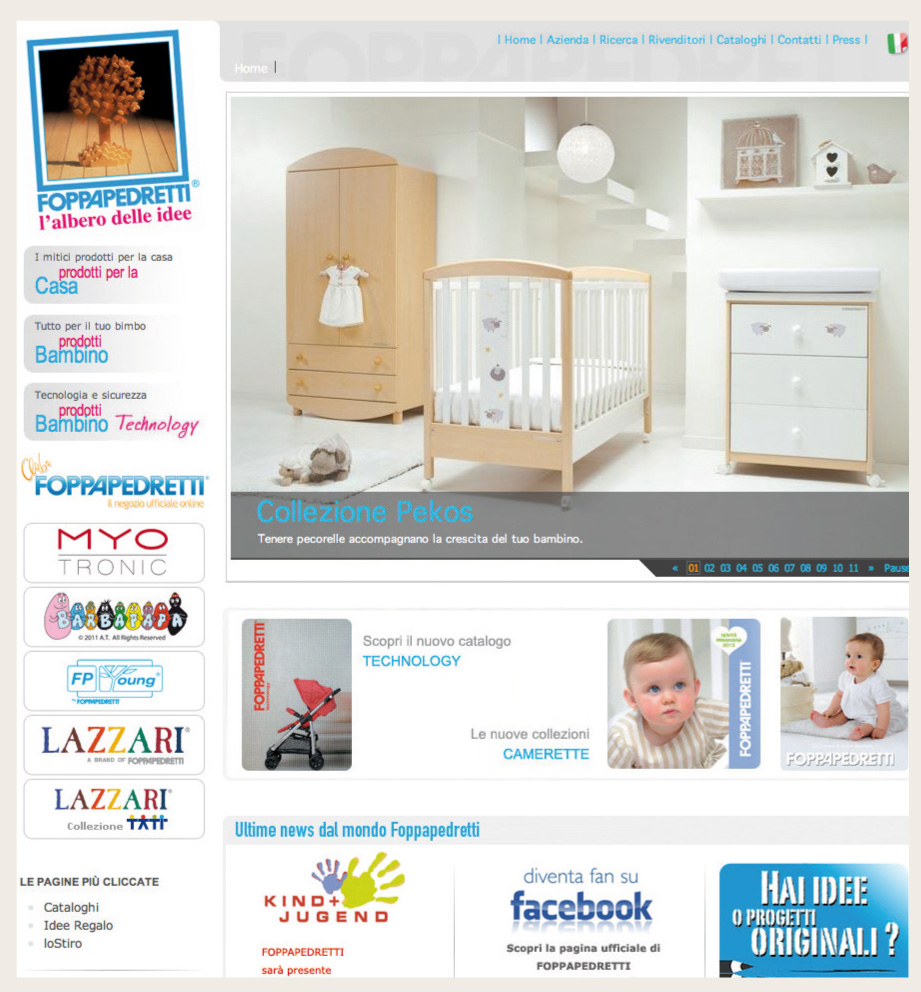 A. Mattiacci - A. Pastore,  Marketing				  					  Copyright © Ulrico Hoepli Editore S.p.A. 2014
Capitolo 2
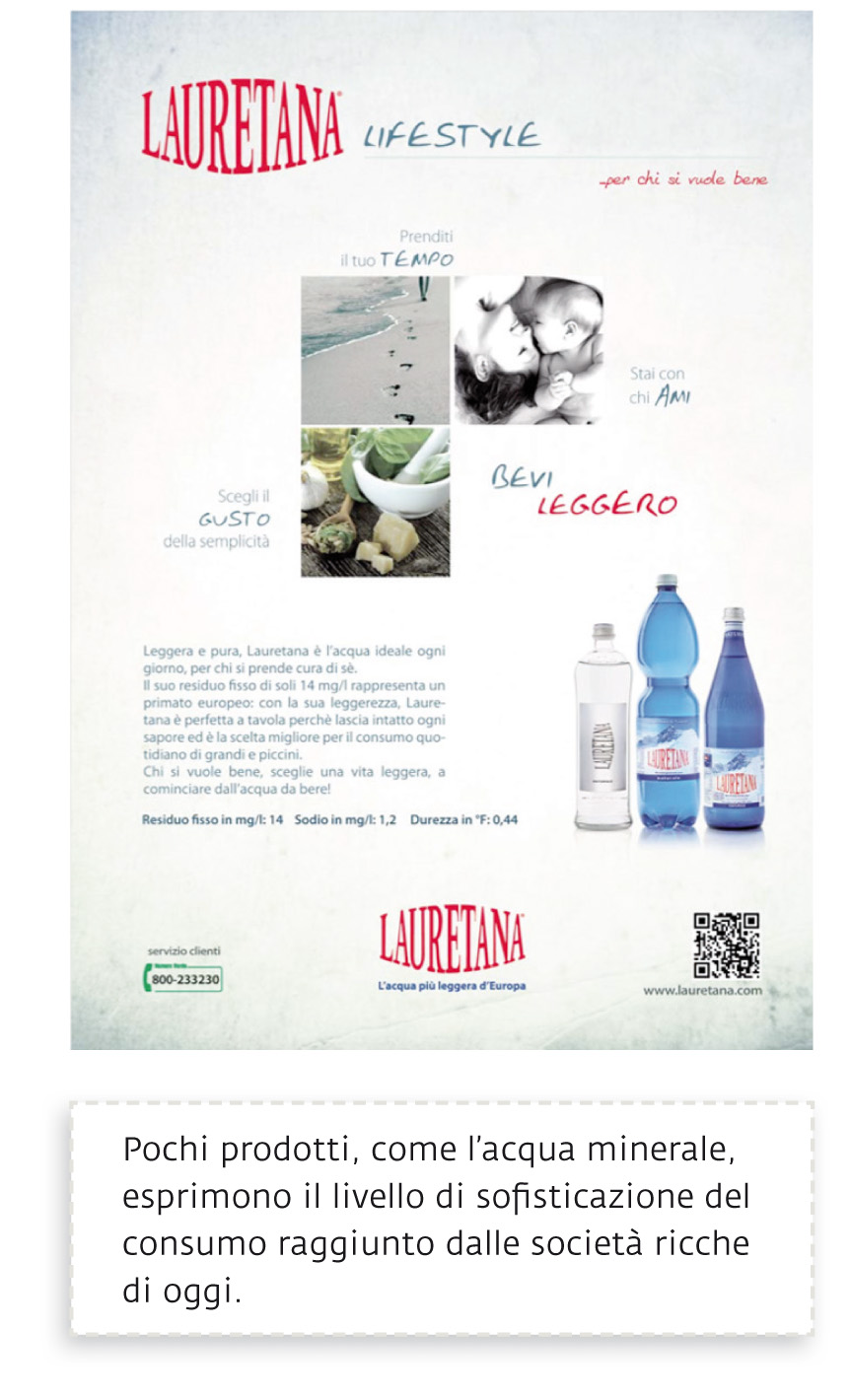 Capitolo 5
Analisi dell’offerta
Capitolo 5
L’analisi dell’offerta
A. Mattiacci - A. Pastore,  Marketing				  					  Copyright © Ulrico Hoepli Editore S.p.A. 2014
Capitolo 2
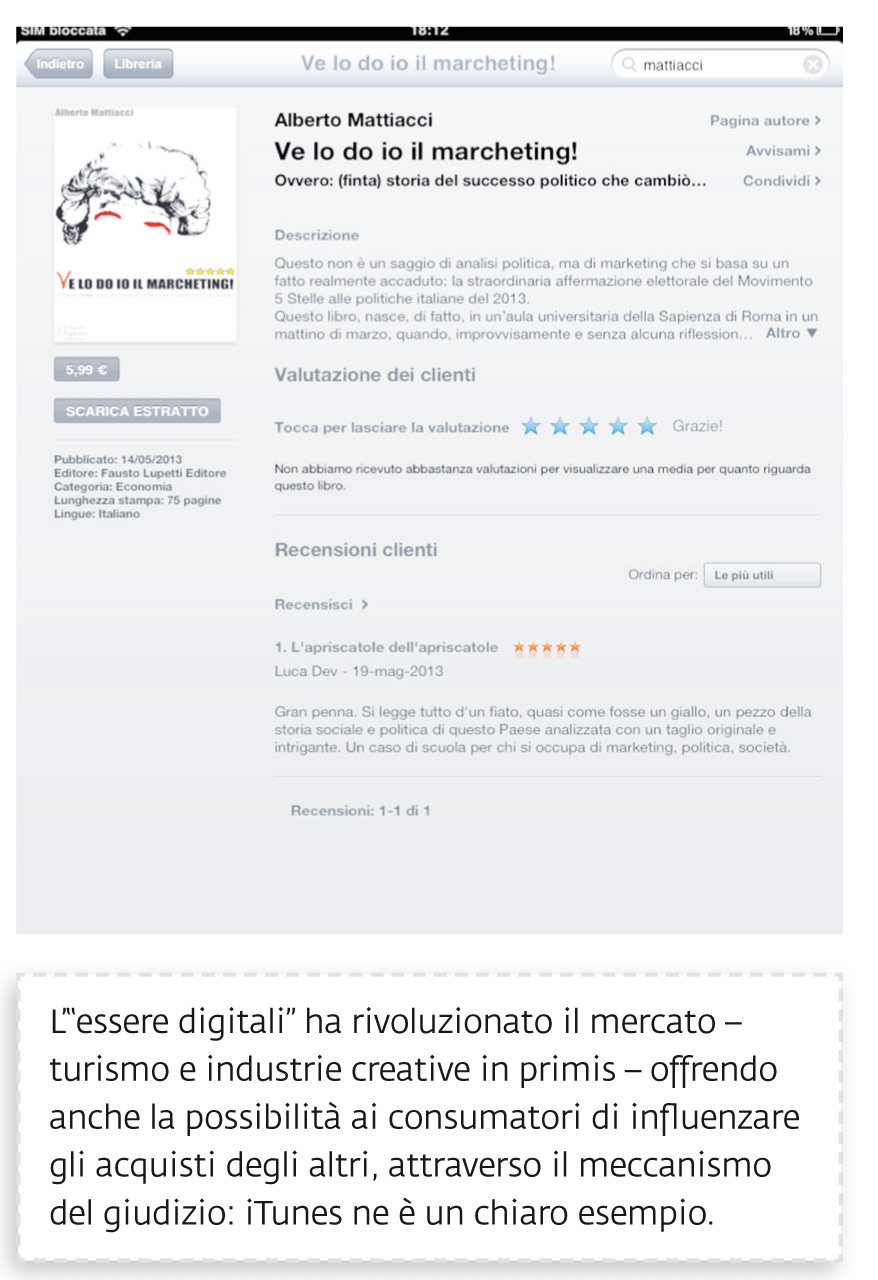 Capitolo 5
Analisi dell’offerta
Capitolo 5
L’analisi dell’offerta
A. Mattiacci - A. Pastore,  Marketing				  					  Copyright © Ulrico Hoepli Editore S.p.A. 2014
Capitolo 2
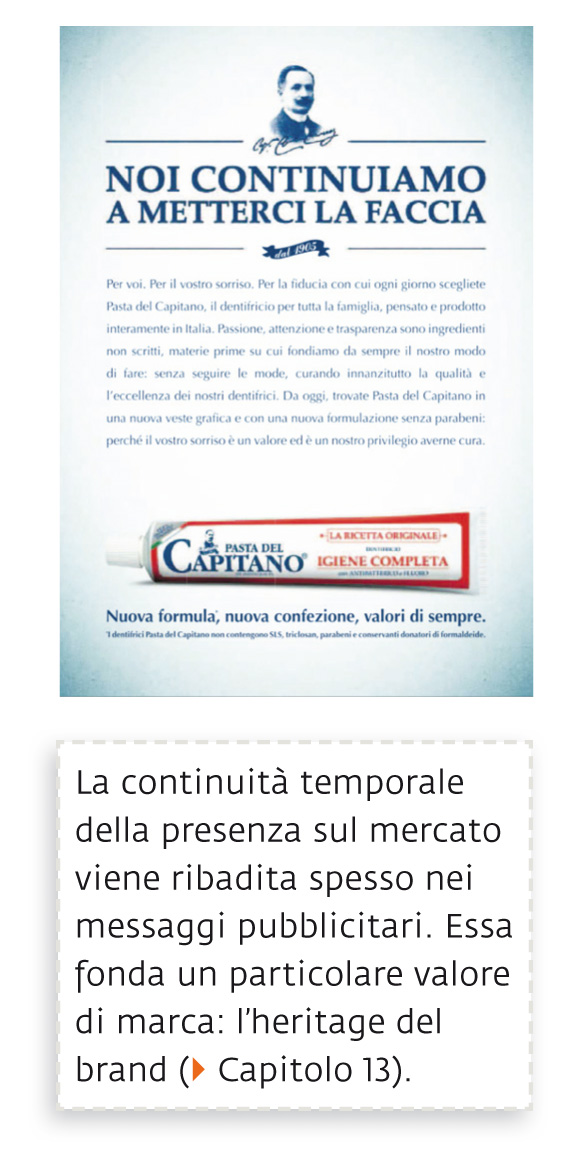 Capitolo 5
Analisi dell’offerta
Capitolo 5
L’analisi dell’offerta
A. Mattiacci - A. Pastore,  Marketing				  					  Copyright © Ulrico Hoepli Editore S.p.A. 2014
Capitolo 2
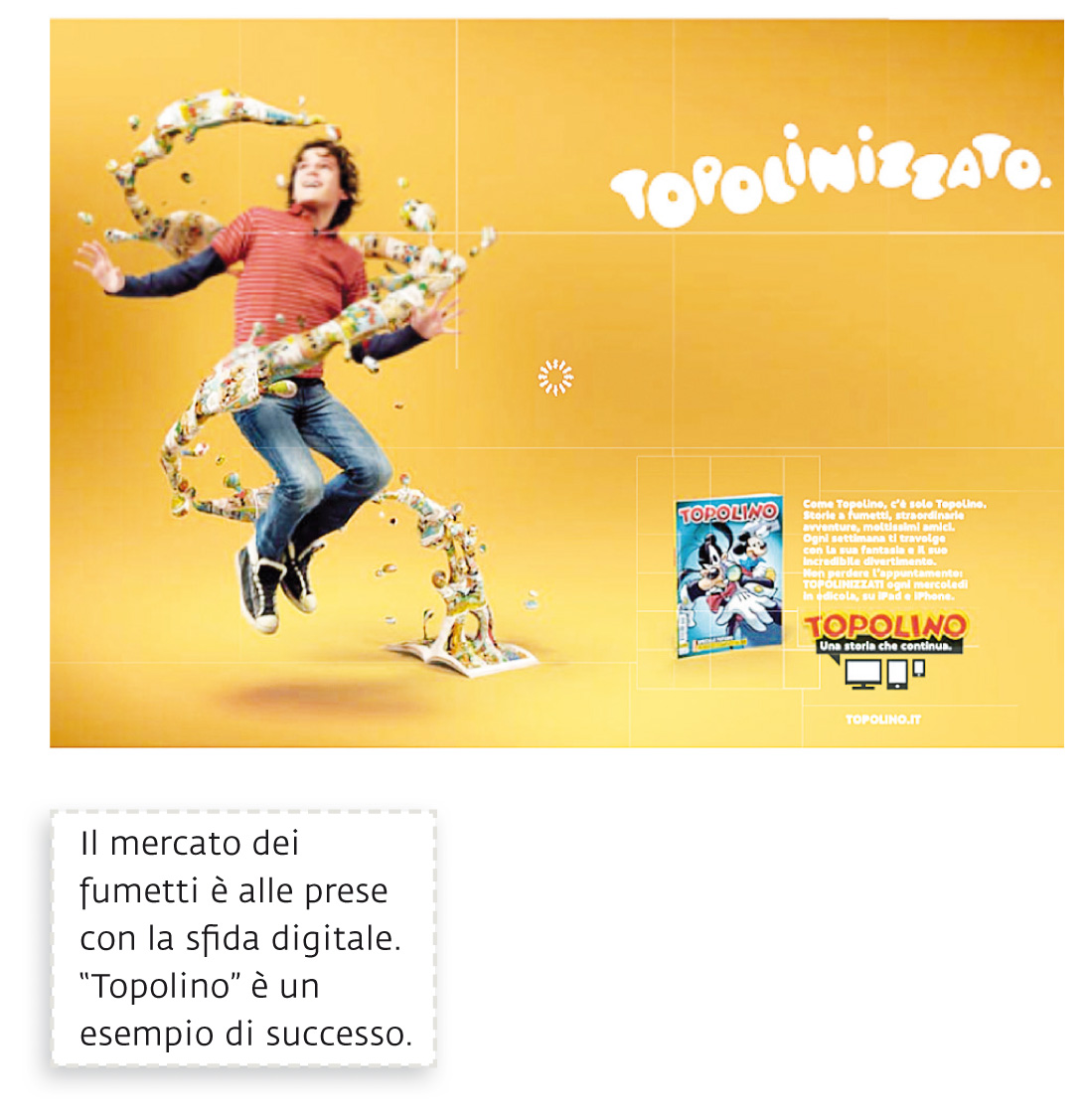 Capitolo 5
Analisi dell’offerta
Capitolo 5
L’analisi dell’offerta
A. Mattiacci - A. Pastore,  Marketing				  					  Copyright © Ulrico Hoepli Editore S.p.A. 2014
Capitolo 2
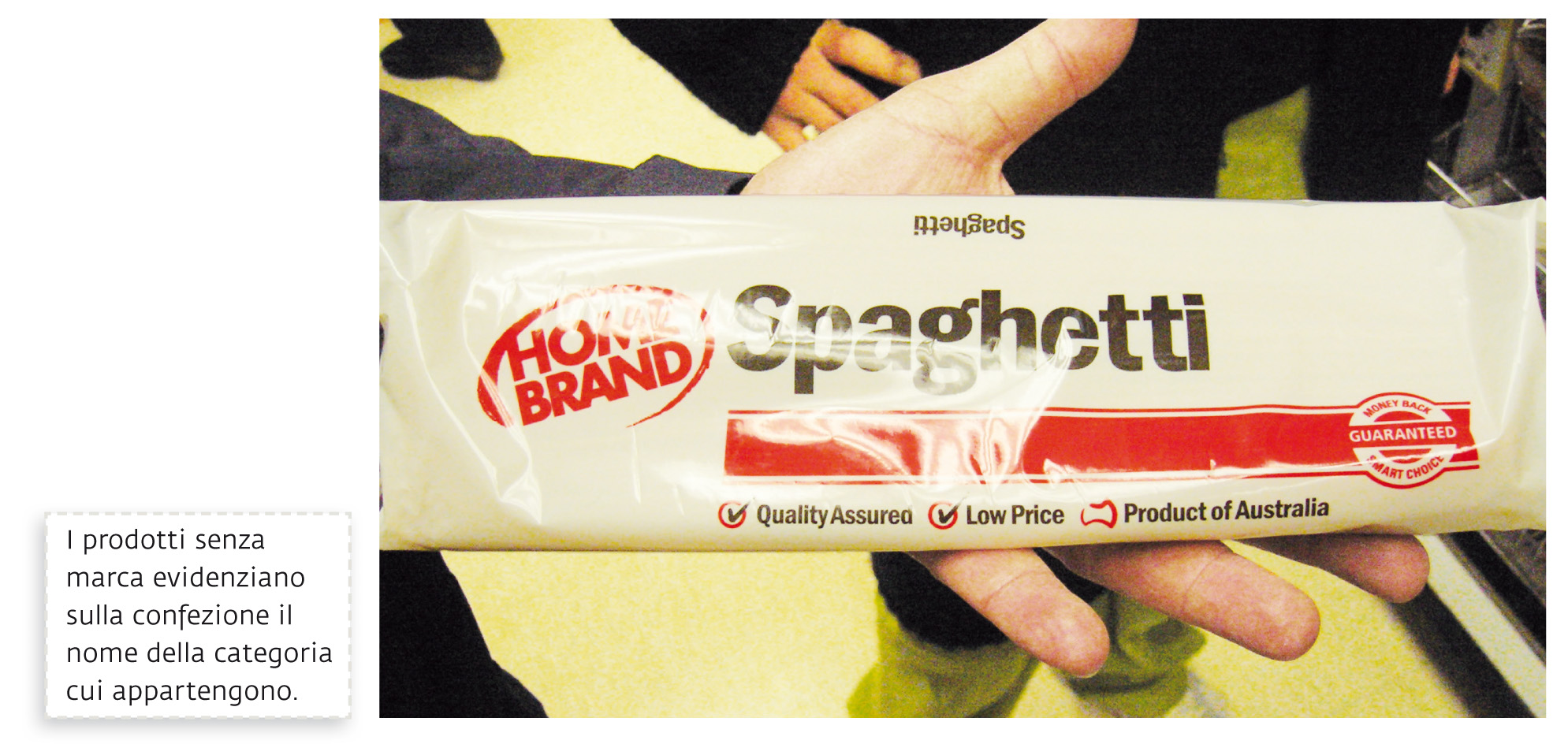 Capitolo 5
Analisi dell’offerta
Capitolo 5
L’analisi dell’offerta
A. Mattiacci - A. Pastore,  Marketing				  					  Copyright © Ulrico Hoepli Editore S.p.A. 2014
Capitolo 2
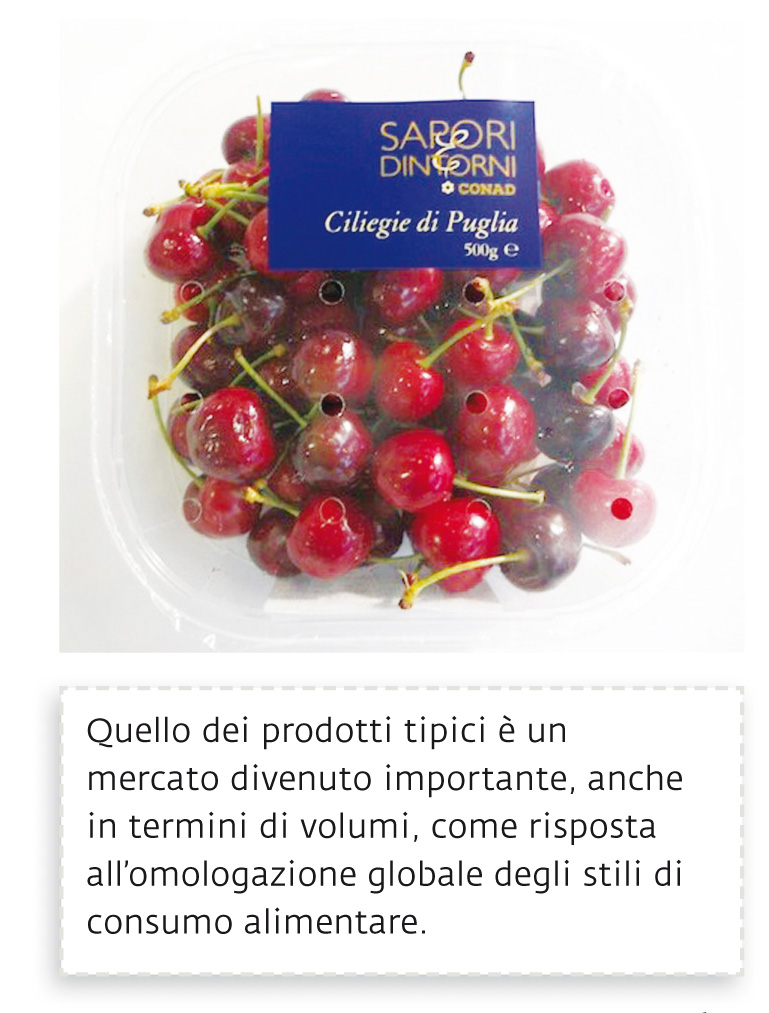 Capitolo 5
Analisi dell’offerta
Capitolo 5
L’analisi dell’offerta
A. Mattiacci - A. Pastore,  Marketing				  					  Copyright © Ulrico Hoepli Editore S.p.A. 2014
Capitolo 3
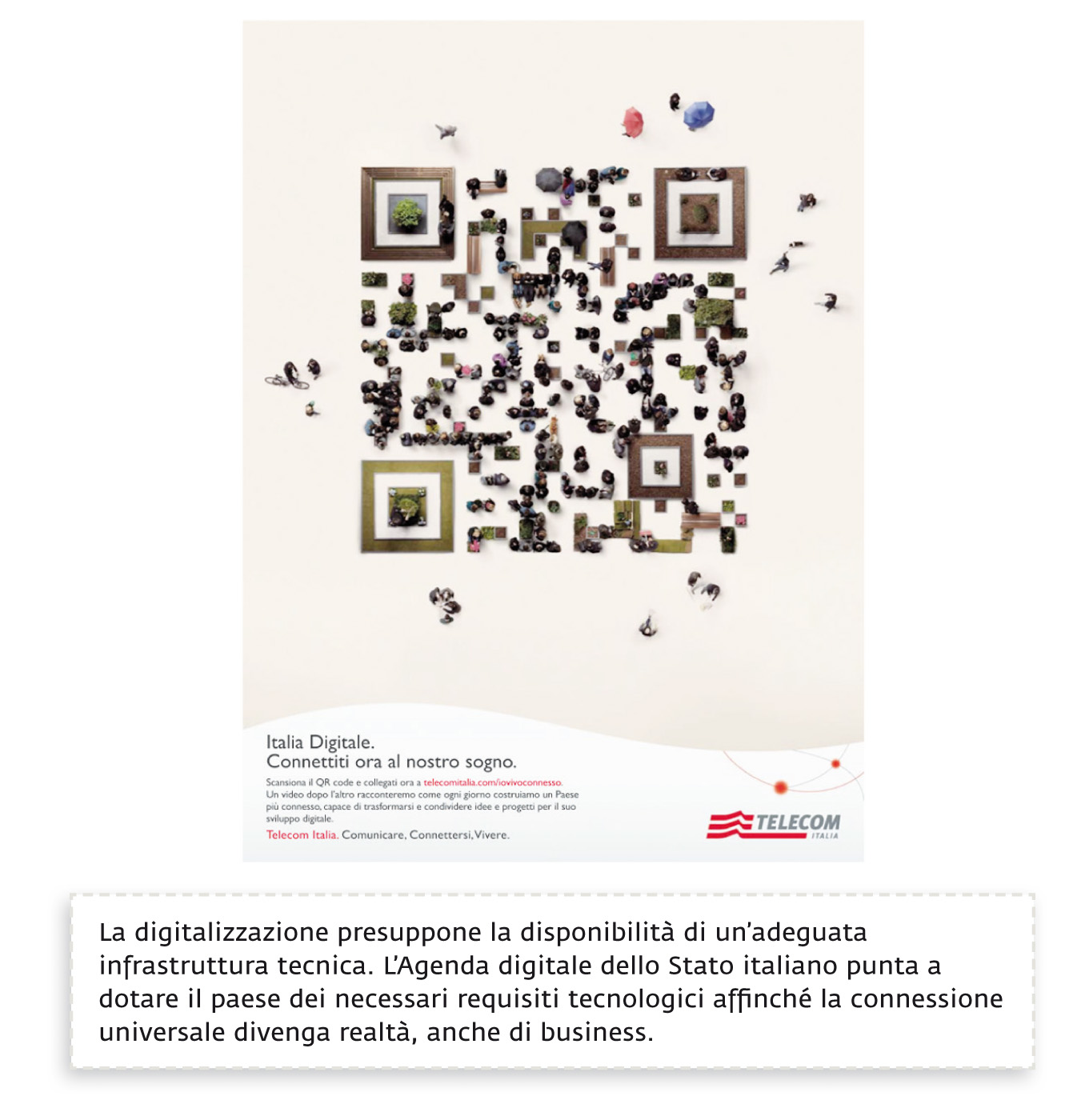 Capitolo 5
Analisi dell’offerta
Capitolo 5
L’analisi dell’offerta
A. Mattiacci - A. Pastore,  Marketing				  					  Copyright © Ulrico Hoepli Editore S.p.A. 2014
Capitolo 3
Nike Plus
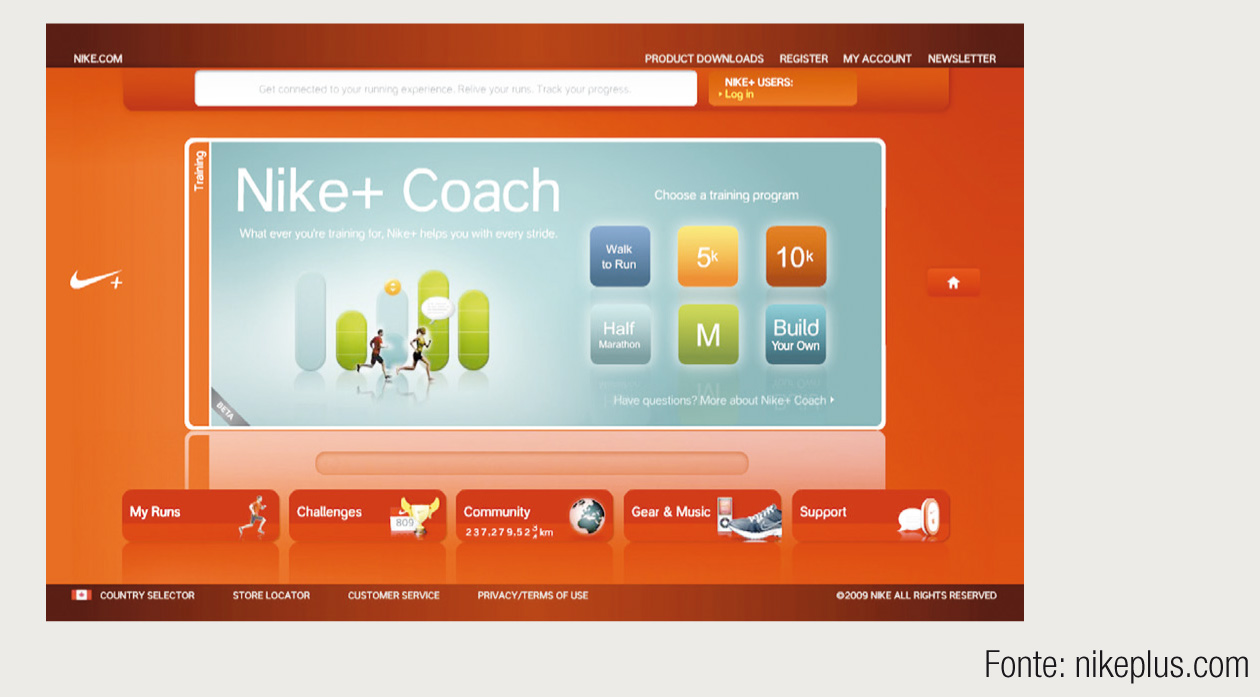 Capitolo 5
Analisi dell’offerta
Capitolo 5
L’analisi dell’offerta
A. Mattiacci - A. Pastore,  Marketing				  					  Copyright © Ulrico Hoepli Editore S.p.A. 2014
Capitolo 3
Gentilini
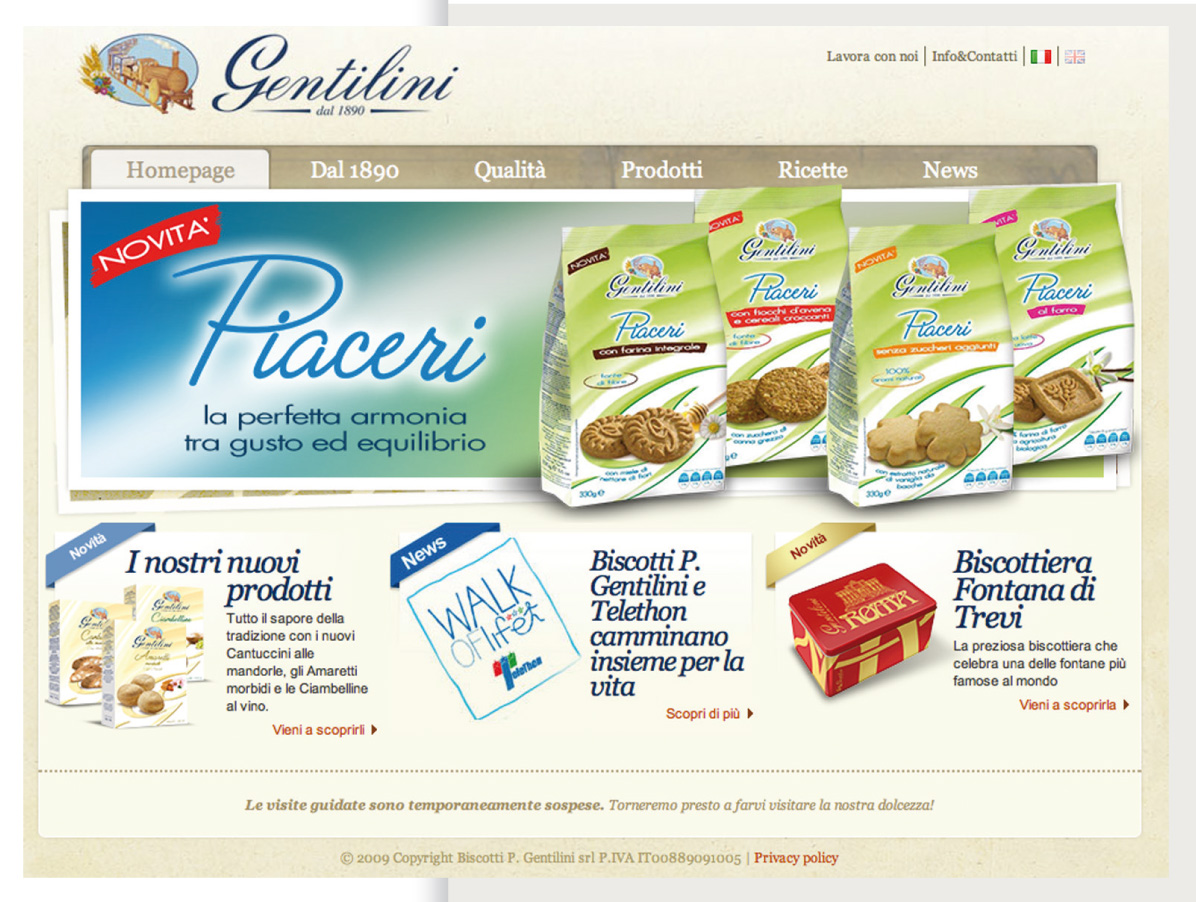 Capitolo 5
Analisi dell’offerta
A. Mattiacci - A. Pastore,  Marketing				  					  Copyright © Ulrico Hoepli Editore S.p.A. 2014
Capitolo 3
Ikea
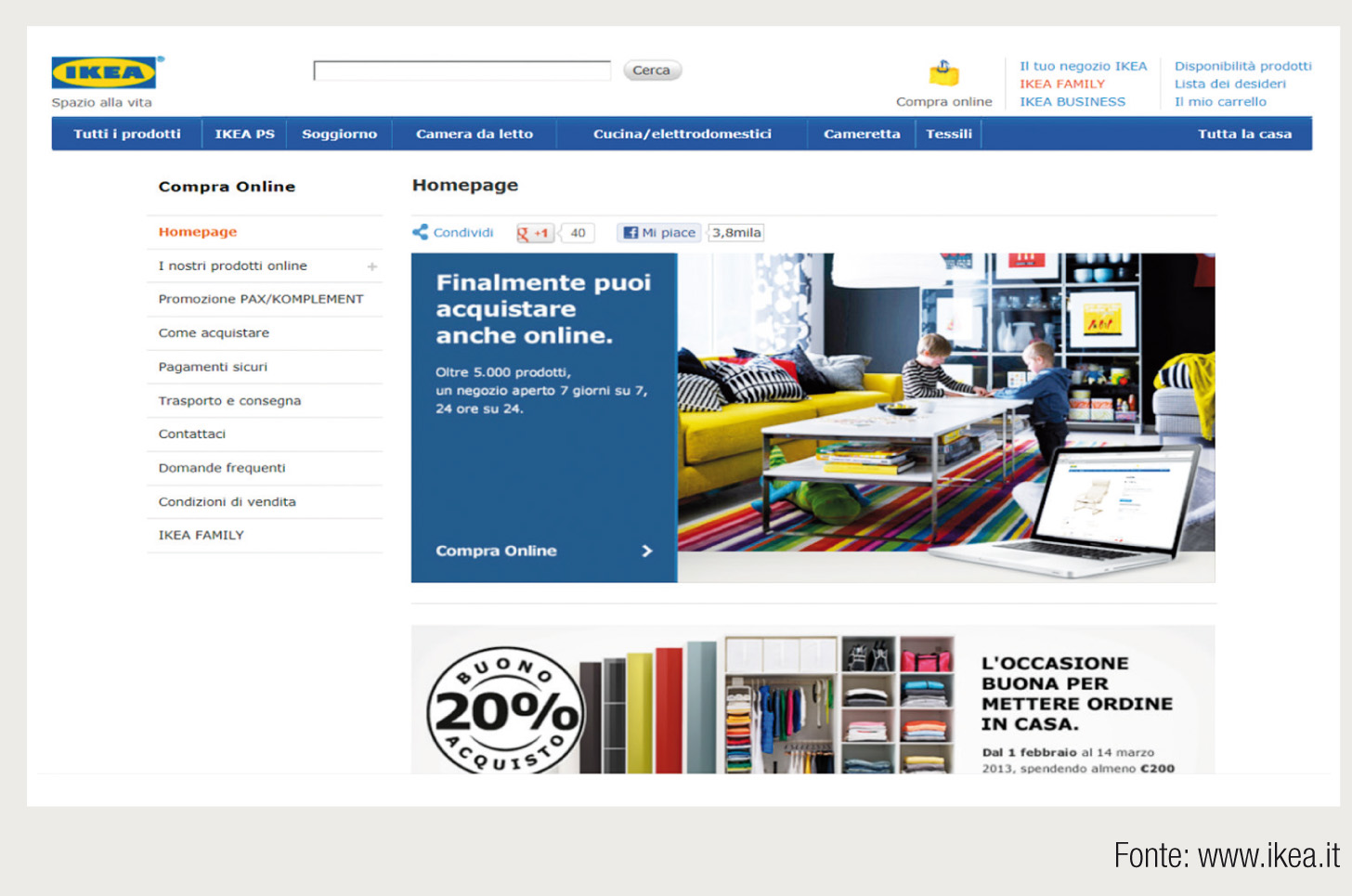 A. Mattiacci - A. Pastore,  Marketing				  					  Copyright © Ulrico Hoepli Editore S.p.A. 2014
Capitolo 3
eBay temporary store
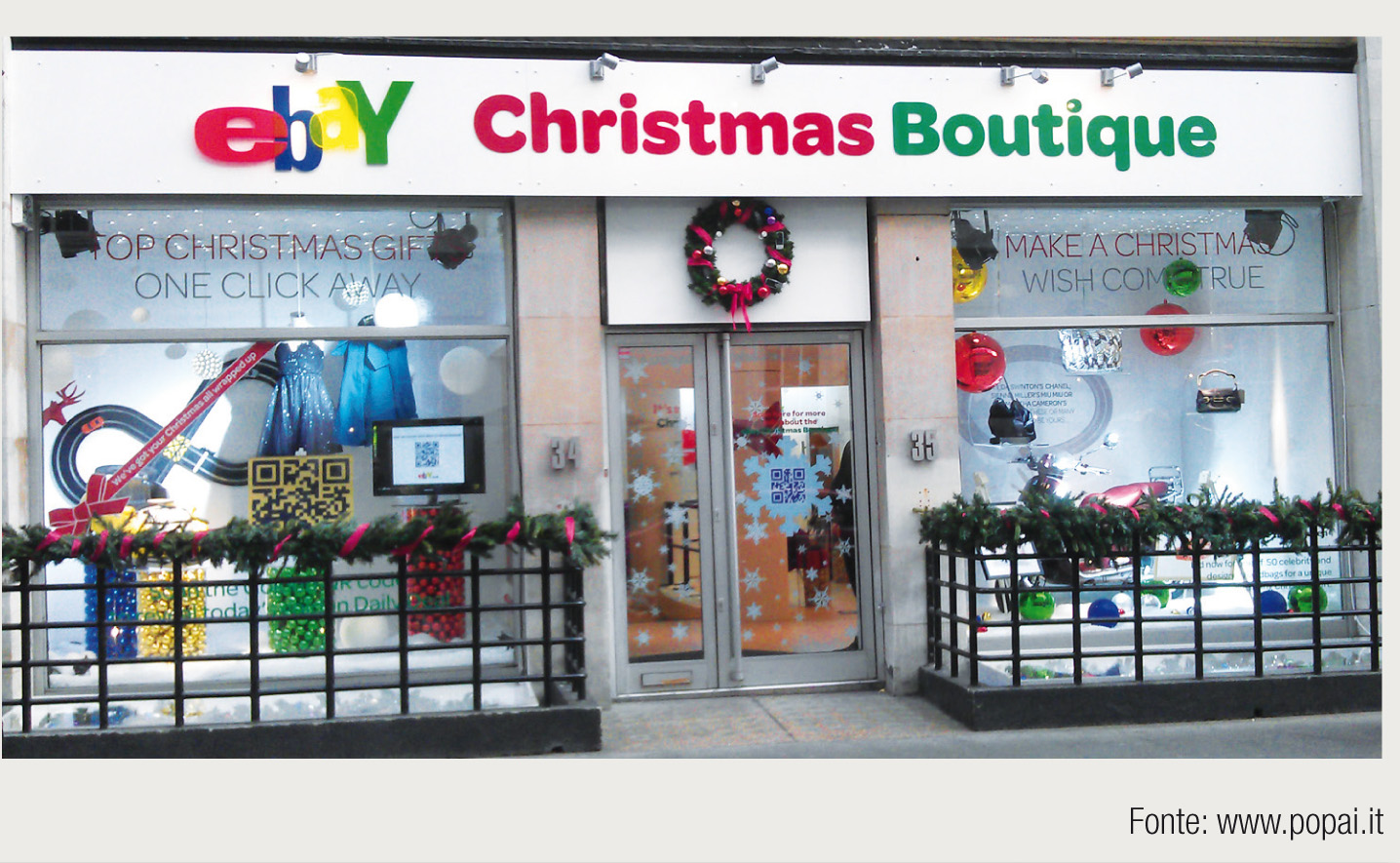 A. Mattiacci - A. Pastore,  Marketing				  					  Copyright © Ulrico Hoepli Editore S.p.A. 2014
Capitolo 4
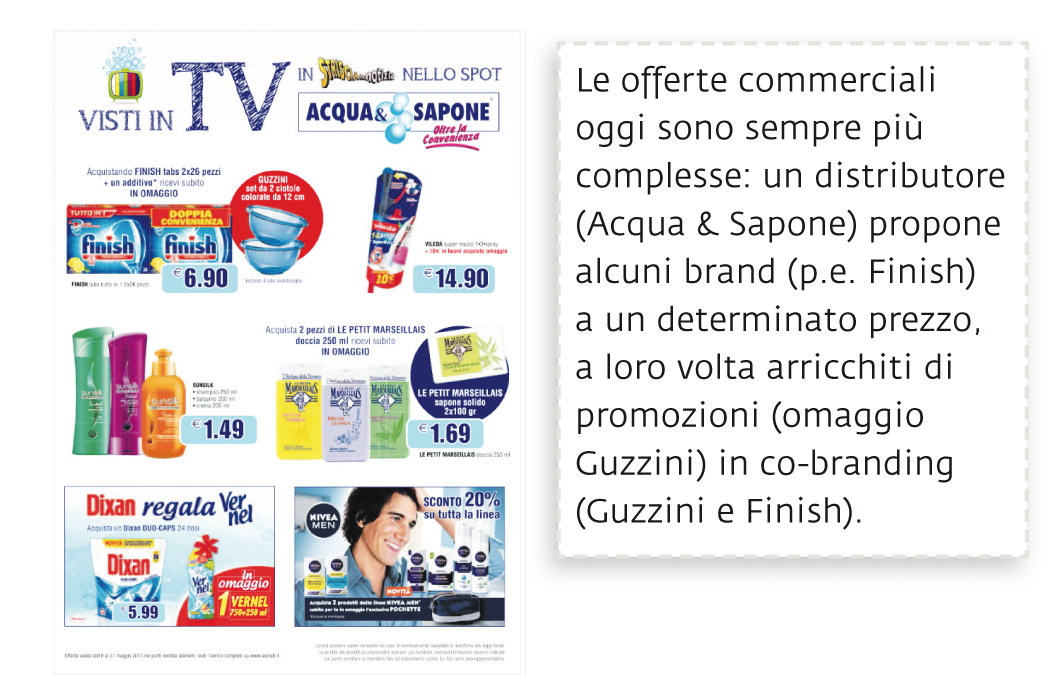 Capitolo 5
Analisi dell’offerta
Capitolo 5
L’analisi dell’offerta
A. Mattiacci - A. Pastore,  Marketing				  					  Copyright © Ulrico Hoepli Editore S.p.A. 2014
Capitolo 4
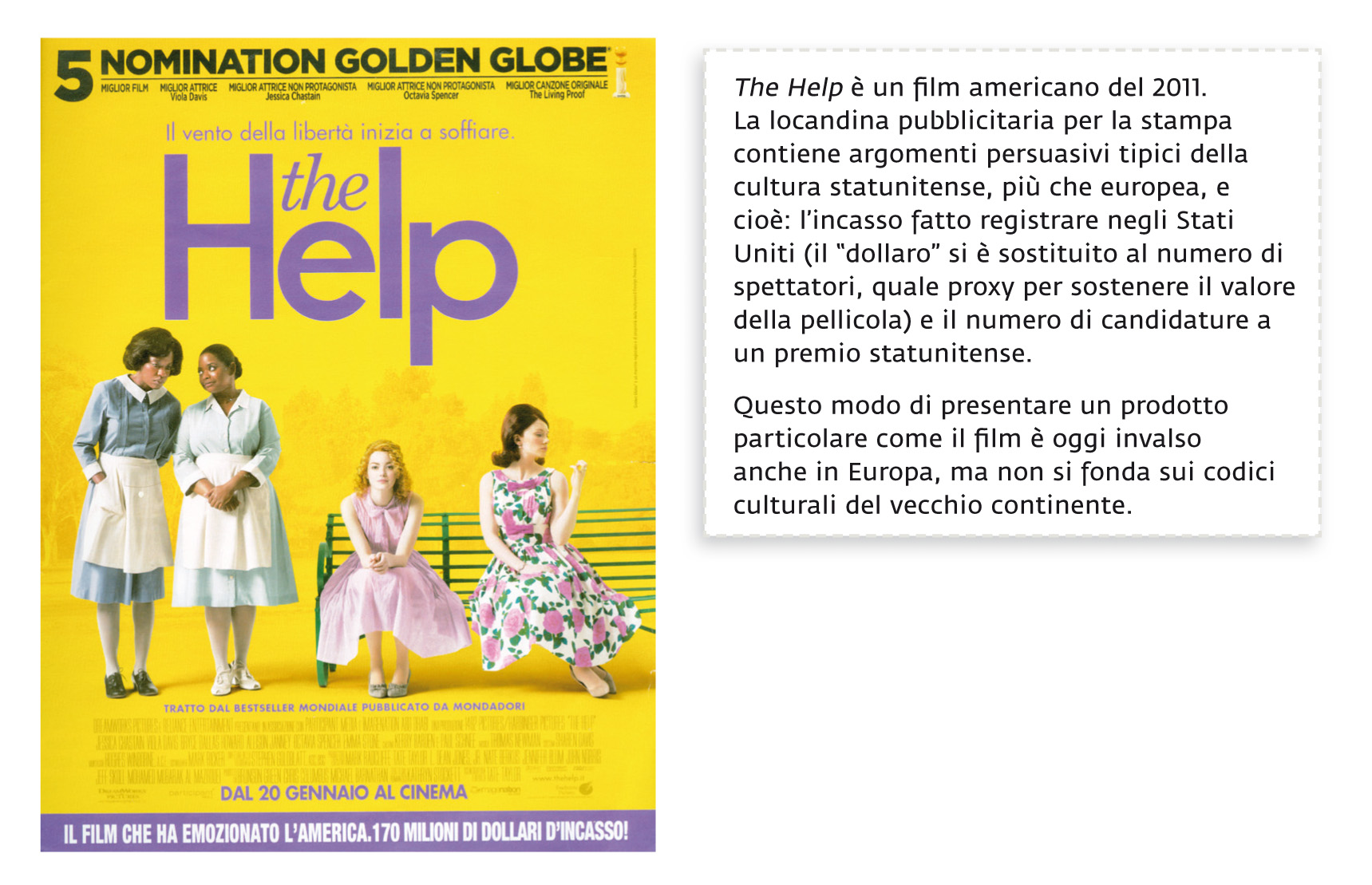 Capitolo 5
Analisi dell’offerta
Capitolo 5
L’analisi dell’offerta
A. Mattiacci - A. Pastore,  Marketing				  					  Copyright © Ulrico Hoepli Editore S.p.A. 2014
Capitolo 4
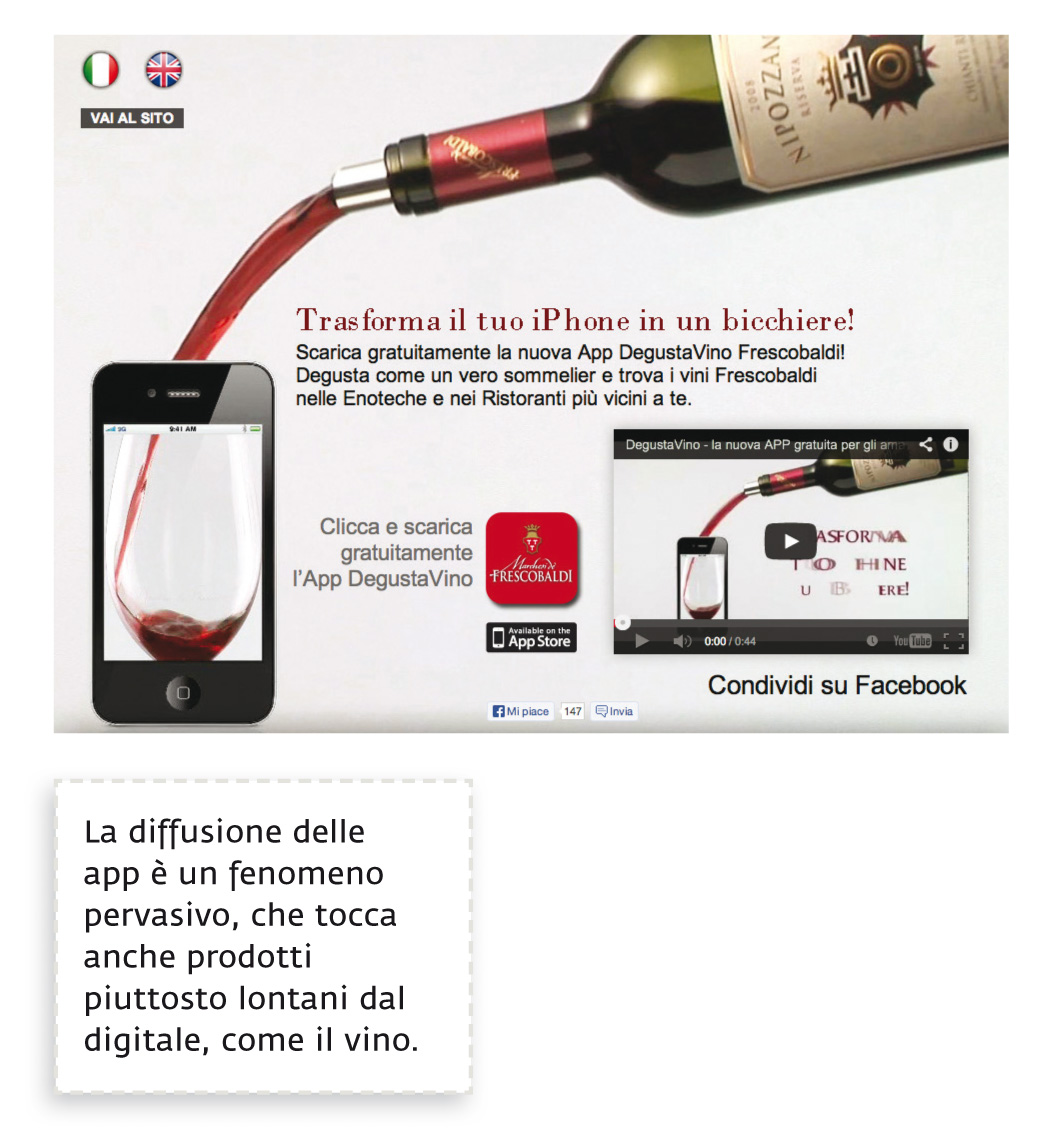 Capitolo 5
Analisi dell’offerta
Capitolo 5
L’analisi dell’offerta
A. Mattiacci - A. Pastore,  Marketing				  					  Copyright © Ulrico Hoepli Editore S.p.A. 2014